Montrose Terrace Area Sewer & Water Rehabilitation
Department of Public Utilities
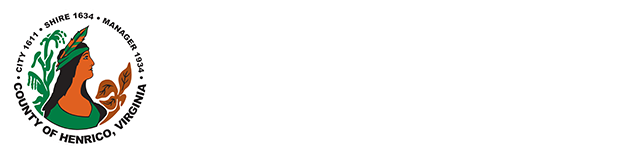 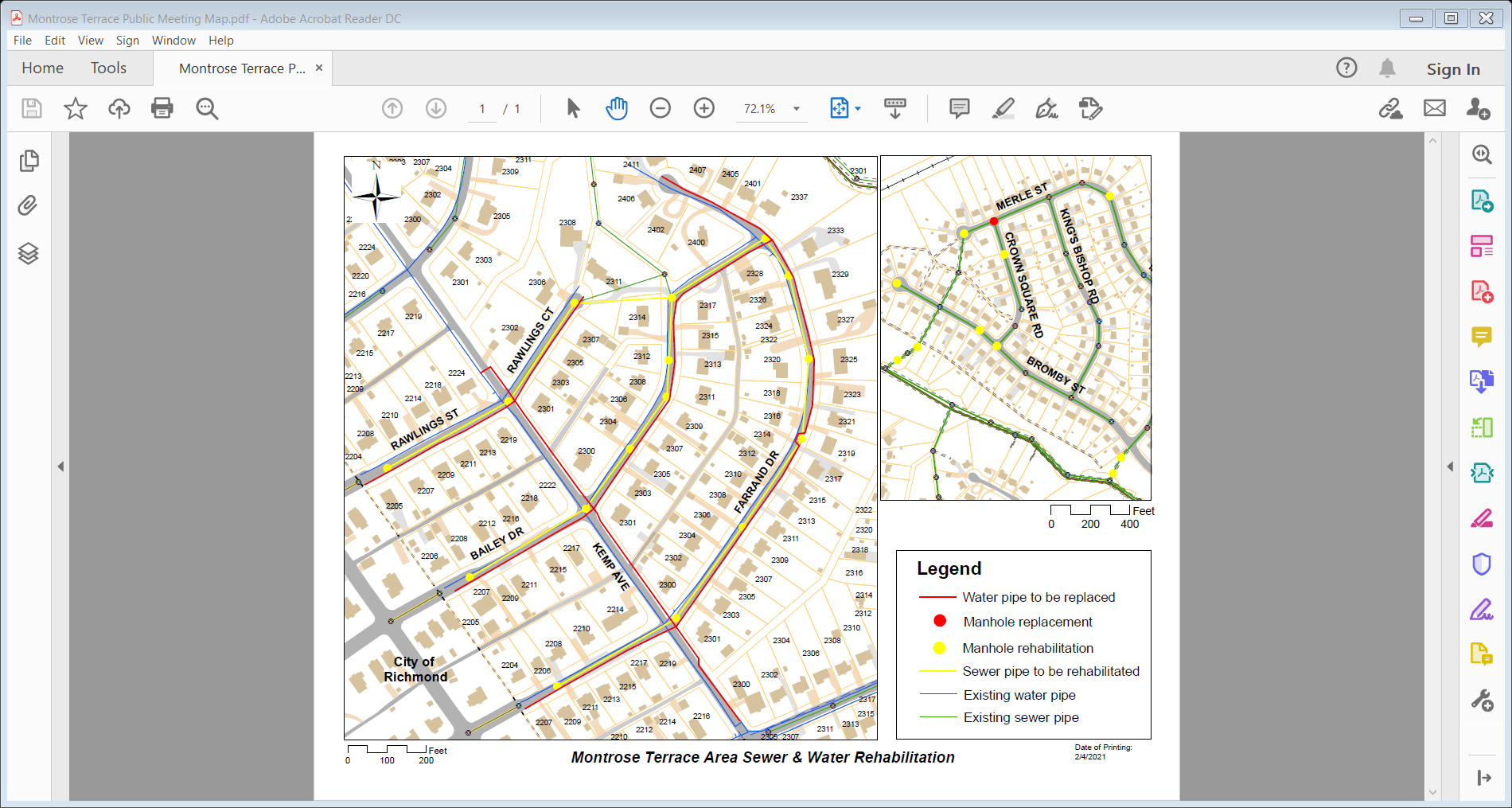 Purpose of the Project
Maintain the reliability of the sewer collection system in the area by rehabilitating deteriorated sewer piping installed in 1969.

Maintain the reliability of the water distribution system by abandoning existing water piping installed in the 1940’s and providing new water piping.
Scope of the Project
Rehabilitate approximately 3,575 feet of 8-inch diameter sanitary sewer pipe via cured-in-place pipe lining and rehabilitate 89 sewer service connections.

Rehabilitate 26 sanitary sewer manholes and replace one sanitary sewer manhole.

Abandon existing 3-inch and 6-inch diameter water pipe.

Install approximately 5,050 feet of 4-inch, 6-inch, and 8-inch diameter water pipe and replace 94 water service connections. 

Pavement restoration will include full-width overlay along Rawlings St/Rawlings Ct, Bailey Dr, Farrand Dr, and Kemp Ave (between Farrand Dr and Carlisle Ave). Full-width overlay is also proposed along Kemp Avenue at its intersection with Rawlings St, Bailey Dr, and Farrand Dr.
Construction Topics
The construction contractor, G. L. Howard, Inc., will start work the week of February 22, 2021 and will complete the work by April 2022, weather permitting.

Normal working hours will be 7 a.m. to 6 p.m., Monday thru Saturday.  Typically work will not occur on Sundays or County holidays. 

No road closures are anticipated for this project.  Single lane closures are proposed on 2-way traffic roads, with traffic control measures to include a combination of cones, signs, and/or flagmen.

Access to homes will be maintained for residents.   When traveling in the area, everyone is urged to drive with caution while crews complete the work.
Henrico County Contacts for this Project
Melvin Slough (Community Liaison):  501-7540		

Bill Carper (Inspector):  349-2257

Jason Garofalo (Project Engineer):  727-8728

Lee Maddox (Construction Division Director):  727-8730